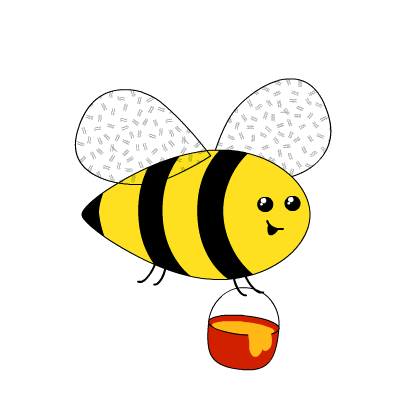 Gi¸o ¸n
Lµm quen ch÷ c¸i a - ¨ - ©
Chñ ®Ò: Thùc vËt – TÕt – Mïa xu©n
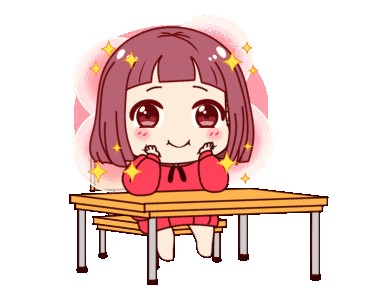 Hoa g× nho nhá
C¸nh mµu hång tu¬i
HÔ thÊy hoa c­­uêi
§óng lµ tÕt ®Õn?
Lµ hoa g×?
hoa ®µo
hoa mai
hoa cóc
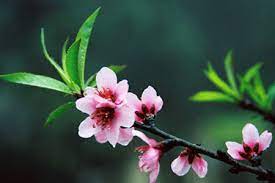 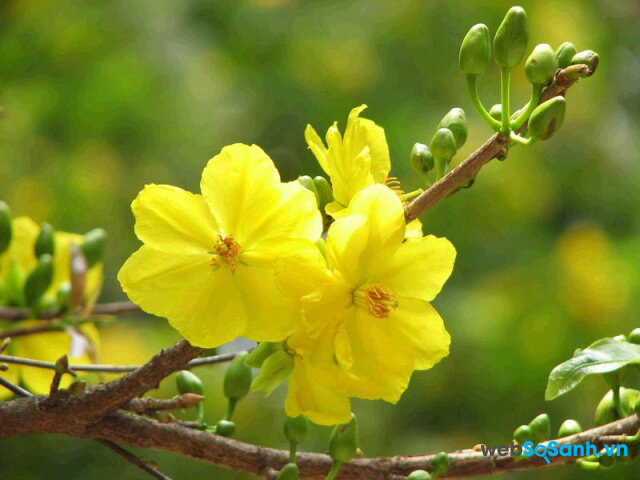 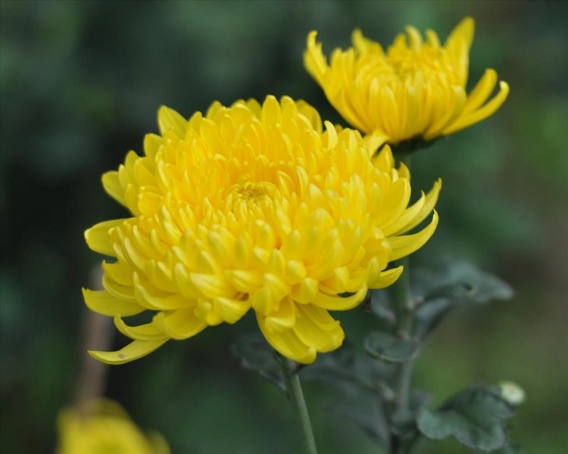 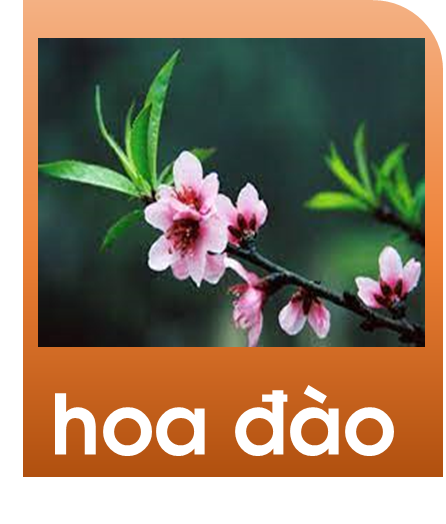 h
o
a
®
µ
o
h
o
a
®
µ
o
a
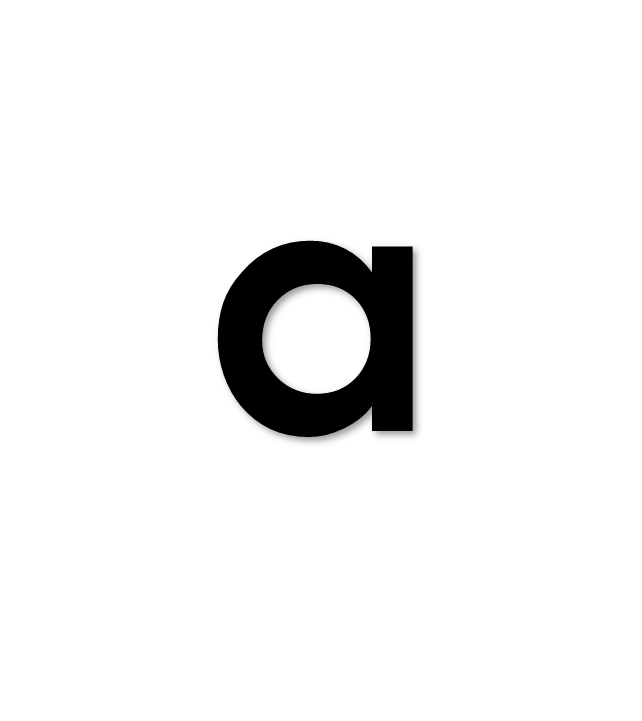 a
a
o
BÐ h·y h¸i nh÷ng b«ng hoa cã ch÷ “a” råi cho vµo giá nhÐ!
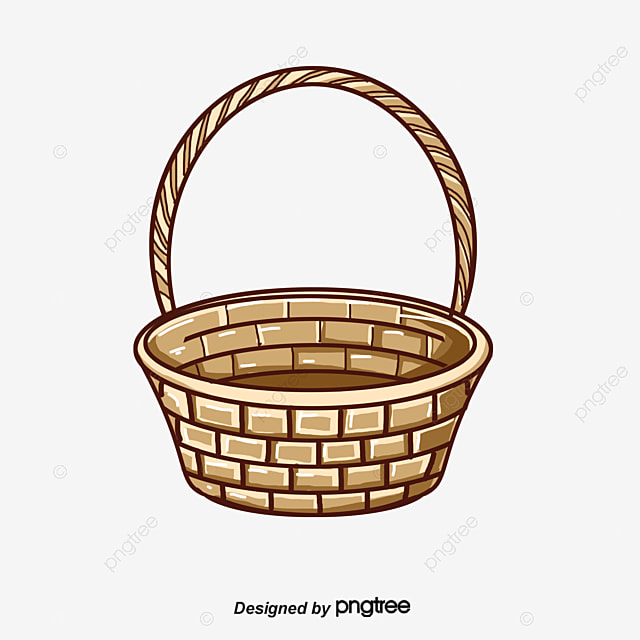 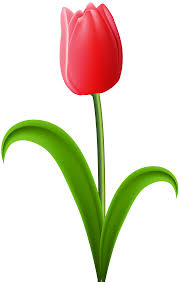 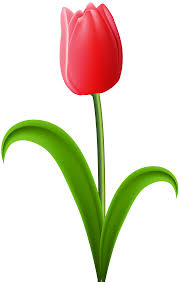 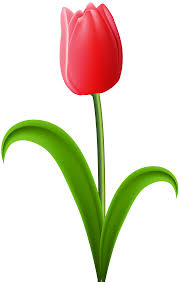 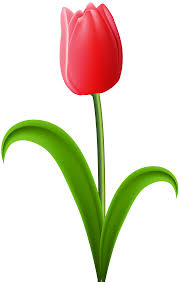 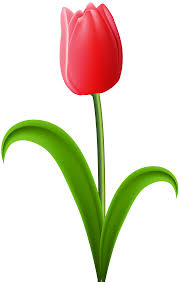 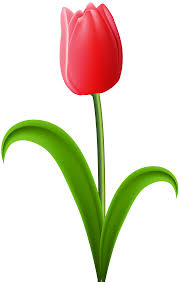 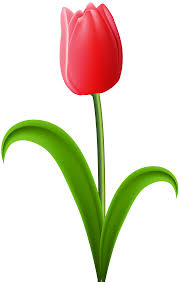 o
a
o
a
«
¬
a
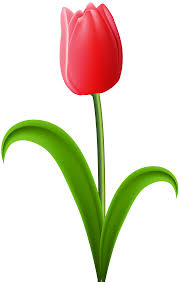 a
hoa ngò s¾c
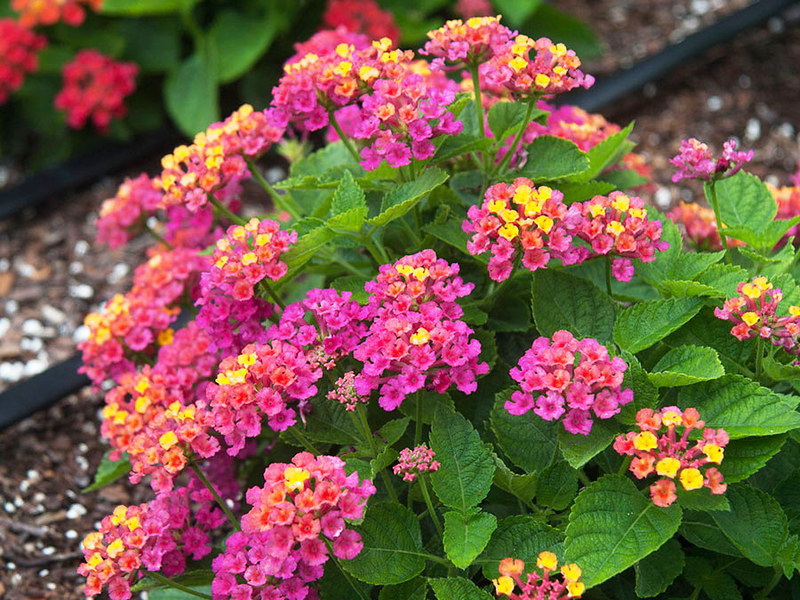 h
o
n
g
ò
s
¾
c
a
h
o
a
n
g
s
¾
c
ò
¨
¨
¨
o
¨
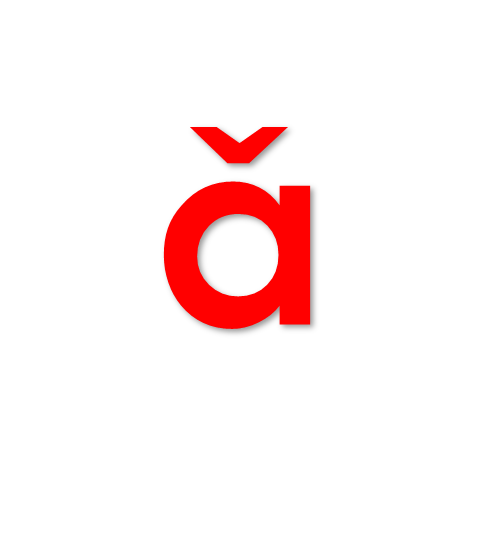 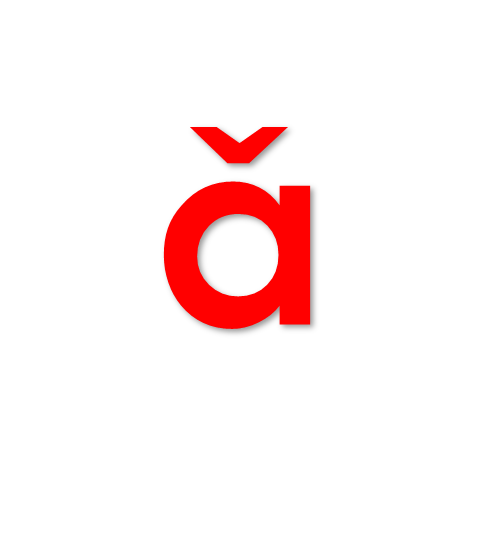 BÐ h·y gióp chó ong t×m vÒ ®óng tæ cña m×nh nhÐ!
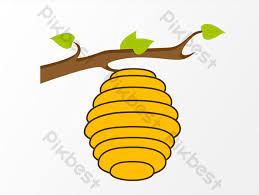 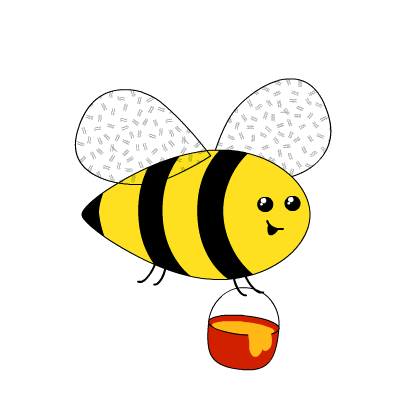 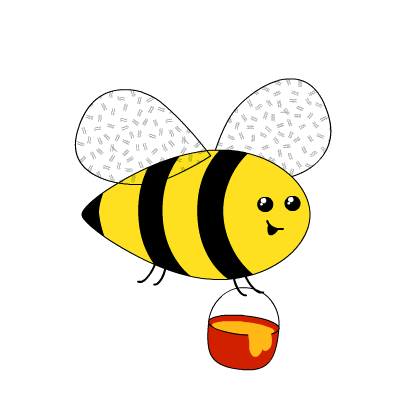 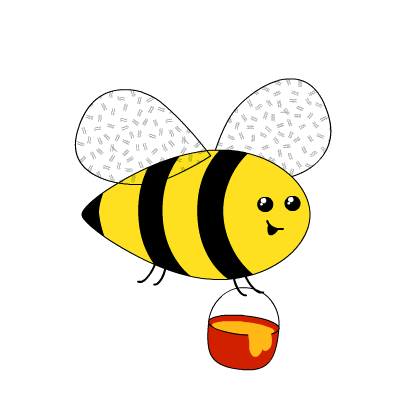 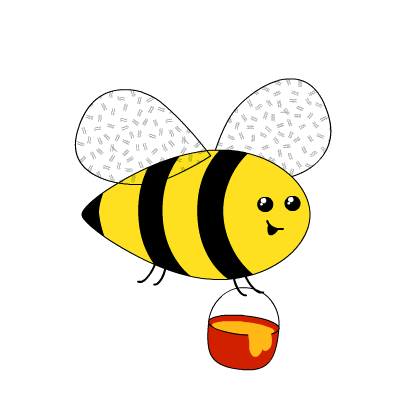 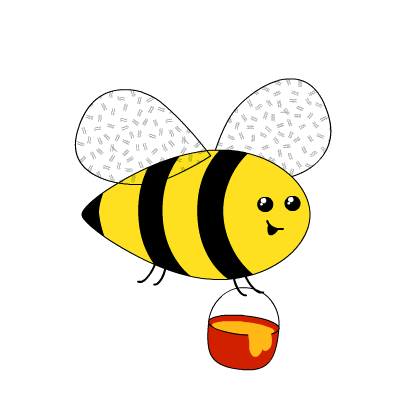 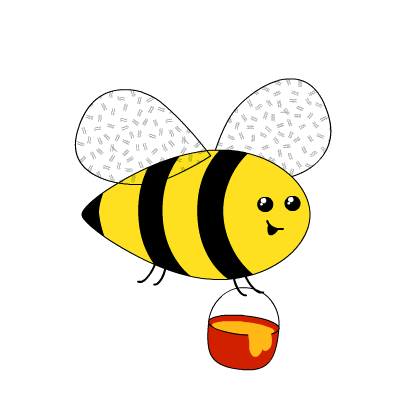 ¨
¨
a
¨
o
o
¨
hoa mËn
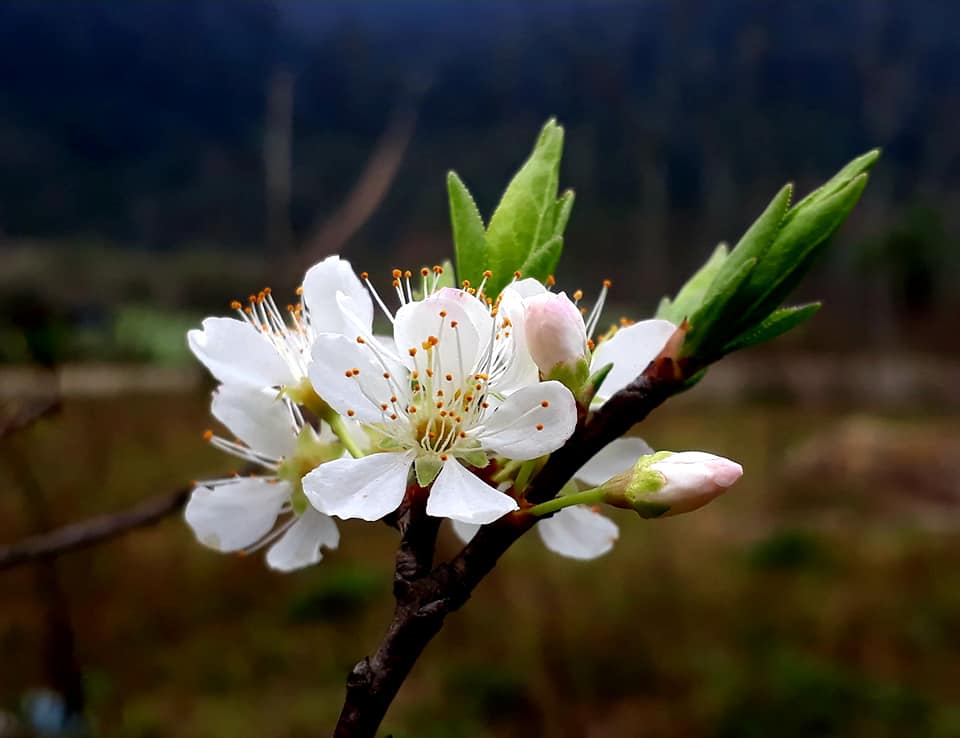 h
a
m
n
o
Ë
h
o
m
a
©
Ë
n
©
©
o
©
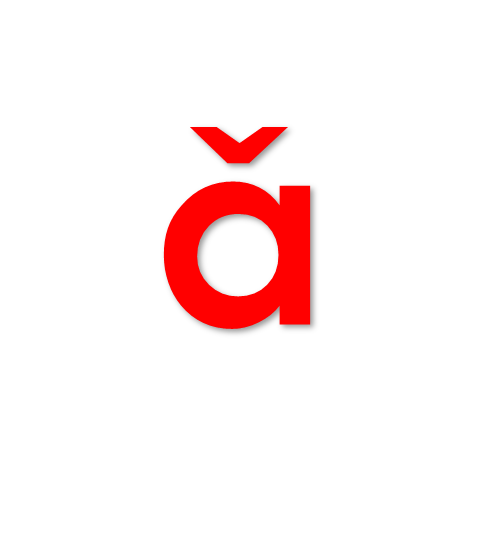 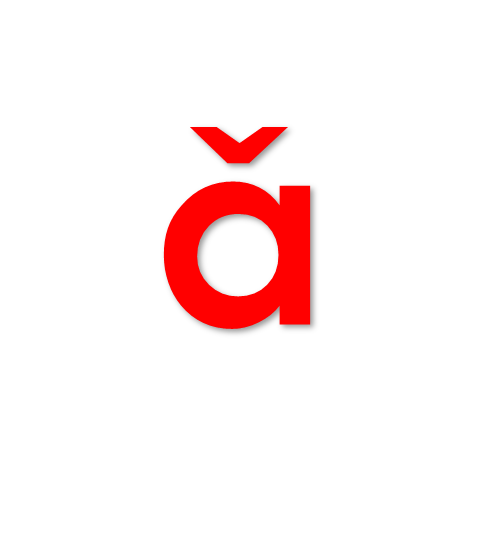 BÐ h·y t×m ch÷ c¸i a - ¨ - © cã trong ®o¹n th¬ sau:
H
o
a
®
µ
o
u
a
r
Ð
t
L
Ê
m
t
Ê
m
m
u
a
b
a
y
h
H
o
a
m
a
i
c
Ø
s
y
a
N
¾
n
p
g
h
a
c
h
ó
t
g
i
ã